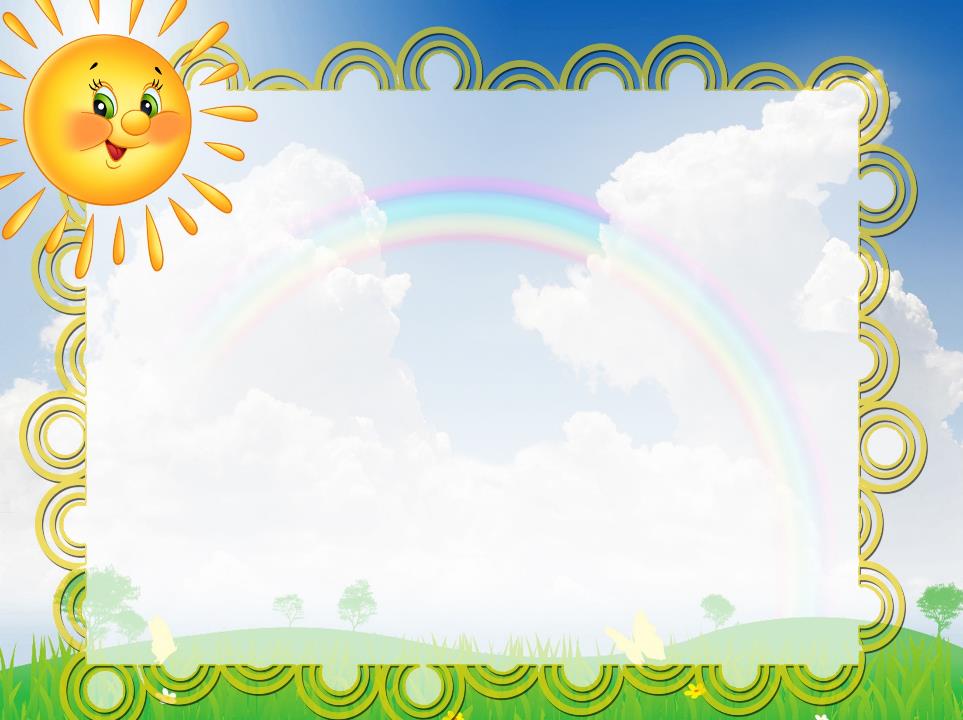 Методический совет
«Педагогический поиск»


«Методика организации прогулок в детском саду»

Анишина Ирина Сергеевна
Заместитель заведующей по ВМР МБДОУ № 55
Задачи прогулки: 
Оптимизировать двигательную активность детей; 
Оказывать закаливающее воздействие на организм в естественных условиях; 
Содействовать развитию наблюдательности и познавательных 
способностей детей; 
Развивать самостоятельность.
Прогулку организуют 2 раза в день: 
в первую половину дня – до обеда 
во вторую половину – после дневного сна или перед уходом домой
Погодные условия, сокращающие длительность прогулки или препятствуют проведению занятия на площадке:
сильный ветер;
осадки;
высокие температуры летом и низкие зимой
сильное задымление
При организации прогулок следует одевать детей в соответствии с температурными условиями.
Дети должны быть всегда обеспечены запасными вещами на случай непогоды, которые для этого заранее приносят родители.
Рекомендации по ограничению прогулок в ДОУ 
в зимний период года

В соответствии с приложением к письму Территориального управления Роспотребнадзора по Читинской области № 02- ТУ\05-88 от 17.01.2006
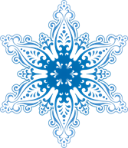 При выше перечисленных погодных условиях рекомендуется ограничивать продолжительность одной прогулки до 35 минут – 1 часа 40 минут
Летний период времени
В летний период времени для защиты детей от солнца и осадков, на территории каждой групповой площадки:
 Устанавливают теневой навес площадью из расчета не менее 1 кв.м на одного ребенка. Для групп с численностью менее 15 человек площадь теневого навеса должна быть не менее 20 кв. м. Теневые навесы рекомендуется оборудовать деревянными полами (или другими строительными материалами, безвредными для здоровья человека) на расстоянии не менее 15 см от земли.
Допускается устанавливать на прогулочной площадке сборно-разборные навесы, беседки для использования их в жаркое время года.
Зеленые насаждения. Территорию рекомендуется озеленять из расчета 50% площади территории, свободной от застройки.
Структурные компоненты прогулки
Временной план прогулки
В соответствии с «Санитарно-эпидемиологические требованиями к устройству, содержанию и организации режима работы в дошкольных организациях), ежедневная продолжительность прогулки детей составляет не менее 3-4 часов.
Организация наблюдений на прогулке в детском саду
Как обучающий приём наблюдение проводится на прогулках с детьми всех возрастов и организуется ежедневно.
Требования к организации наблюдений
Подготовка к проведению наблюдения
Продолжительности наблюдений на прогулке на примере 2 младшей группы
Продолжительности наблюдений на прогулке на примере подготовительной группы
Организация двигательной активности
Подвижные игры на прогулке в режиме дня проводятся ежедневно 2 раза в день. 
Организует и проводит игру воспитатель, который не только руководит, но и участвует в игре, беря на себя наиболее ответственную роль.
В обязательном порядке в планах отражается разучивание новой игры и игры на закрепление двигательных навыков и развитие физических качеств. В течение года проводится примерно 10 – 15 новых игр.
Классификация игр
Сюжетные подвижные игры
Игры с элементами спорта
Сюжетные подвижные игры
Бессюжетные подвижные игры
Народные игры
Хороводные
Спортивные упражнения
УПРАЖНЕНИЯ НА ПРОГУЛКЕ
Труд детей на участке
Трудовые поручения: 
Хозяйственно-бытовой труд на веранде;
Привлечение детей к сбору игрушек;
Оказание посильной помощи в наведении порядка на площадке (сбор листвы, расчистка дорожек от снега, уход за посадками);
Труд на огороде и в цветнике.
Формы организации труда в природе
Необходимо наличие достаточного количество выносного материала.
Организация труда в огороде
Организация труда в огороде
Индивидуальная работа.
В соответствии с календарно-тематическим планом, а также с учетом рекомендаций специалистов ДОУ, воспитатель осуществляет индивидуальную работу по всем образовательным областям: познавательному, речевому, социально – коммуникативному, физическому или художественно эстетическому развитию детей.
          Индивидуальная работа на прогулке тщательно планируется.
Примеры:
Закрепление, каких- либо навыков или разучивание физкультурного упражнения с одним или несколькими отстающими детьми;
Отработка звукопроизношения, заучивание стихов или потешек;
Индивидуальные трудовые поручения;
Беседа по рекомендации педагога – психолога;
Повторение с детьми слов и мелодии песни, которую разучивали на музыкальном занятии и др.
Самостоятельная деятельность детей.
Для ее организации необходимо создать условия: атрибуты, выносной материал, орудия труда для трудовой деятельности.
Варианты выносного материала
Виды прогулок с дошкольниками по месту их проведения
Виды прогулок с дошкольниками по направленности
Виды прогулок, в зависимости от того, какой вид детской деятельности преобладает во время занятий на свежем воздухе
Продолжение таблицы
Продолжение таблицы
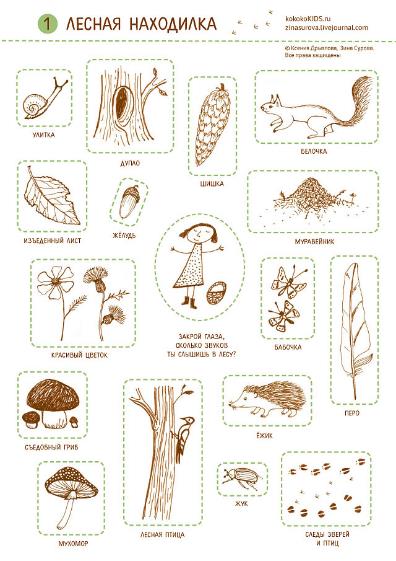 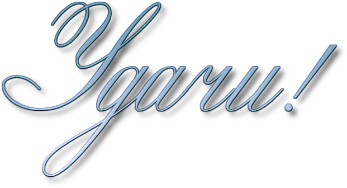